The Georgia erosion & Sedimentation Act of 1975
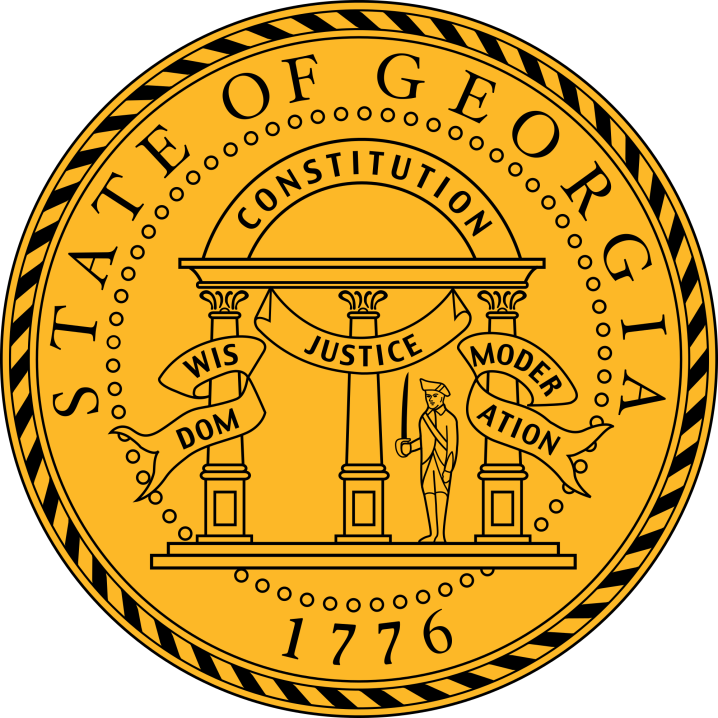 O.C.G.A. Title 12 Chapter 7
Level 1A: Fundamentals
Effective August 2018
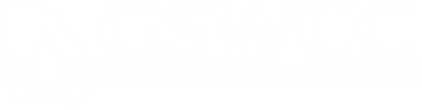 1
[Speaker Notes: O.C.G.A. – Official Code of Georgia Annotated
Title 12 – Conservation & Natural Resources
Chapter 7 – Control of Soil Erosion & Sedimentation]
Overview
Key Definitions – Slide 7
LIA Requirements – Slide 13 
Permitting Process – Slide 19
Enforcement – Slide 25
Exemptions – Slide 33
Education & Training – Slide 46
2
Key Points
Erosion in Georgia is the result of several activities including construction, agriculture, forestry, etc.… that convert land from one use to another
Land disturbing activities are governed on the federal, state, and local level
GESA is the State Law that may be incorporated into a local ordinance and enforced by a county or municipality
Sometimes referred to as the “E&S Act”
3
History of GESA
On April 24th, 1975, the Honorable George Busbee, Governor of the State of Georgia, signed into law as Act 599, the Erosion & Sedimentation Act of 1975 (O.C.G.A. 12-7-1 et. seq.)
With the passage of the E&S Act, Georgia joined very few states that had adopted legislation specifically designed to protect soil and water resources
4
Intent of GESA
To strengthen and extend the present erosion and sediment control activities and programs of this state
To provide for the establishment and implementation of a state-wide comprehensive soil erosion and sediment control program
To conserve and protect the land, water, air, and other resources of the state
5
O.C.G.A 12-7-2
Participating Agencies
Local Issuing Authorities (LIA)
Soil & Water Conservation Districts (SWCD)
Georgia Soil & Water Conservation Commission (GSWCC)
Georgia Environment Protection Division (GA EPD)
Natural Resources Conservation Service (NRCS)

Contact information for each agency can be found in the
     “Resource Information” section
6
Key Definitions
O.C.G.A. 12-7-3
*A complete listing of all Definitions can be found in the 
“Resource Information” section
7
“Plan”
An “Erosion & Sediment Control Plan” is a plan for the control of soil erosion and sediment resulting from a land-disturbing activity
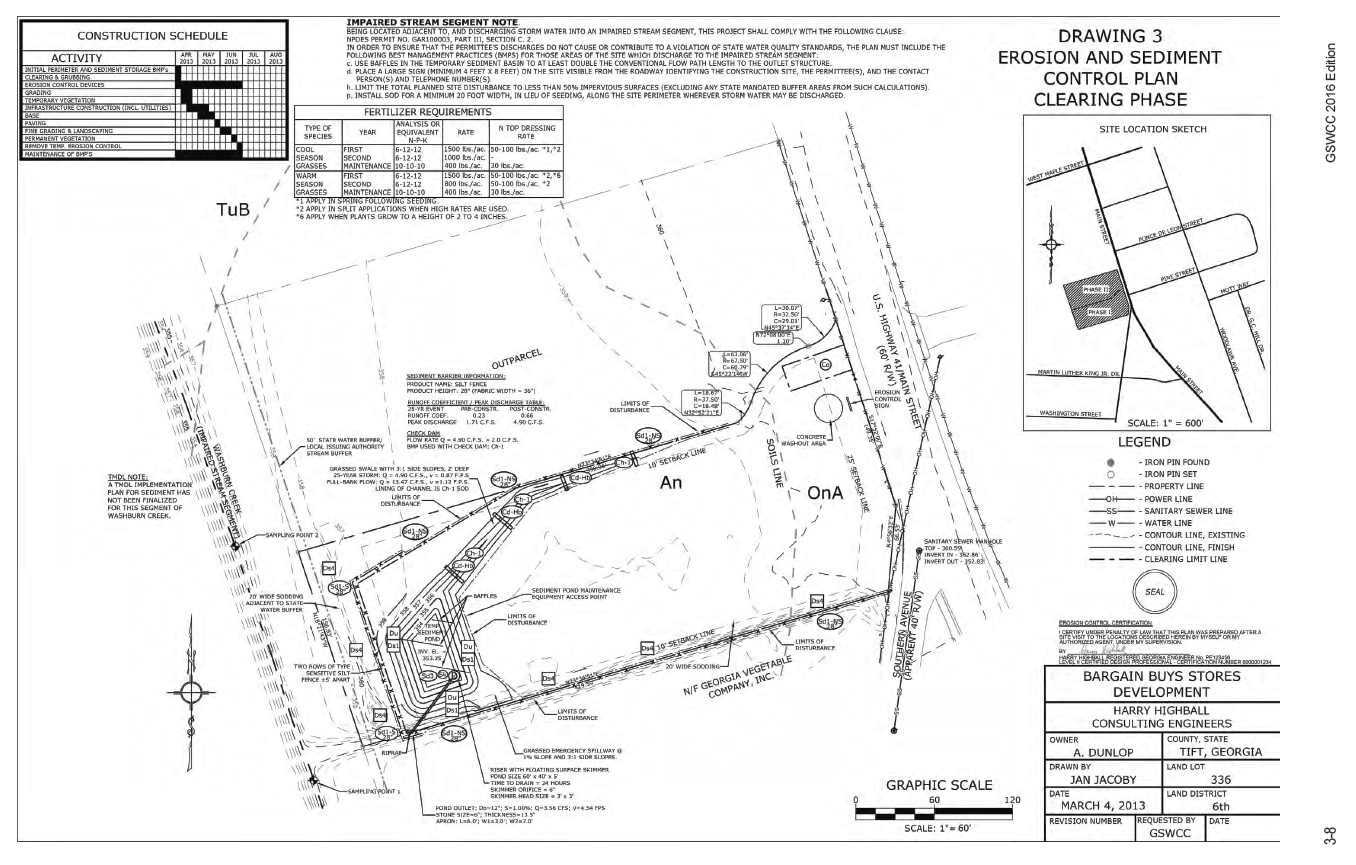 8
O.C.G.A. 12-7-3(8)
“Land-Disturbing Activity”
Any activity which may result in soil erosion from water or wind and the movement of sediments into state water or onto lands within the state, including, but not limited to:
Clearing
Dredging
Grading
Excavating 
Transporting
Filling of land
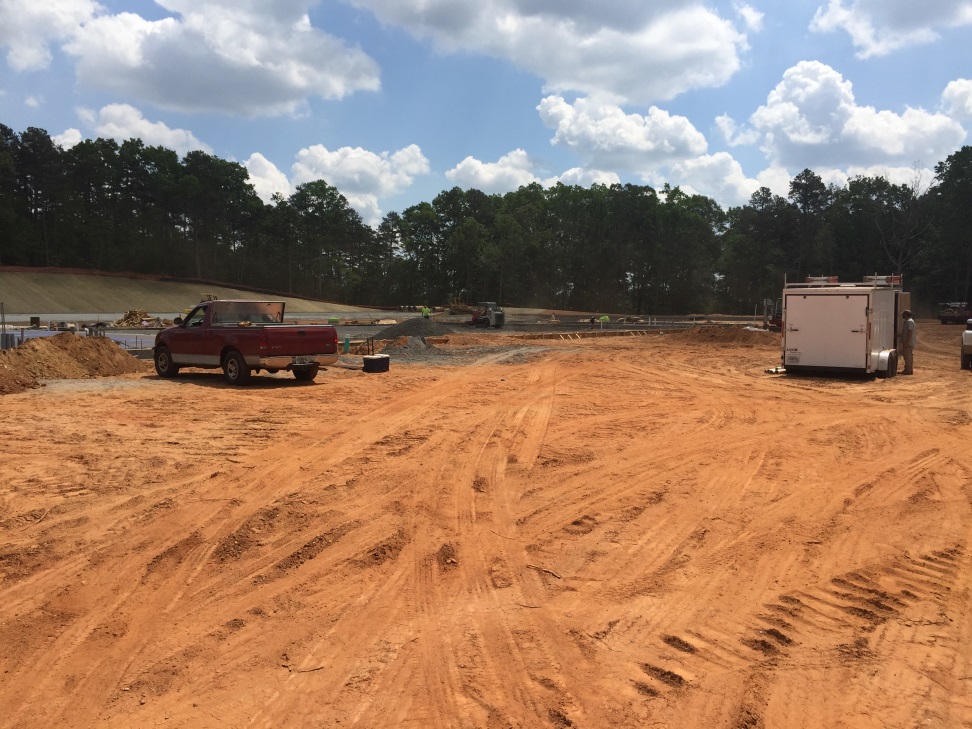 9
O.C.G.A. 12-7-3(9)
“Local Issuing Authority”
The governing authority of any county or municipality which is certified pursuant to subsection (a) of Code Section 12-7-8 (Certified by GA EPD)

Please refer to the “Resource Information” in the back of this section for a complete listing of all Local Issuing Authorities in the State of Georgia
10
O.C.G.A. 12-7-3(10)
“Manual”
The “Manual for Erosion & Sediment Control in Georgia” is the published guidance of the GSWCC governing the design and practices to be utilized in the protection of this state’s natural resources from erosion and sedimentation which shall be based upon sound engineering principles and repeatable bench and field testing of structural and vegetative best management practices
11
O.C.G.A. 12-7-3(10.2)
Overview Council
Purpose
Approve the Manual for Erosion & Sediment Control in Georgia prior to publication by GSWCC
Provide guidance on the installation and maintenance of best management practices for the preparation of plans
Composed of 9 members
House of Representatives
Senate
GA DOT
GA EPD
State & Road Tollway Authority
Environmental Engineer
Highway Contracting Industry
Electric Utility Industry
Chairperson
12
O.C.G.A. 12-7-7.1(f)(1-2)
LIA Requirements & Responsibilities
O.C.G.A. 12-7-4
O.C.G.A. 12-7-7
O.C.G.A. 12-7-8
13
Local Ordinance
The EPD may certify a county or municipality as a Local Issuing Authority if the county or municipality enacts an ordinance which meets or exceeds the standards, requirements, and provisions of GESA and the State General Permit
Any land-disturbing activities by a Local Issuing Authority shall be subject to the same requirements of the ordinances such Local Issuing Authority adopted pursuant to this chapter as are applied to private persons, and the division shall enforce such requirements upon the Local Issuing Authority
14
O.C.G.A. 12-7-8(a)(3)
Local Ordinance
May be more stringent for:
Additional Buffers
Project size*
Other related ordinances such as:
Tree protection
Flood plain protection
Stormwater management
Cannot be more stringent for:
Monitoring
Reporting
Inspections
Design standards
Turbidity standards
Education & Training requirements
*Project size thresholds with regard to education and training requirements cannot exceed the state general permit
O.C.G.A. 12-7-4(a)
15
O.C.G.A. 12-7-8(a)(1)
Responsibilities of Certified LIA
Process applications
Forward ES&PC plans to SWCD for review
Issue permits
Maintain list of active permits
Conduct inspections
Enforce ordinance
Collect fees
Handle complaints
16
O.C.G.A. 12-7-7
Memorandum of Agreement (MOA)
When a certified LIA demonstrates the capability to review and approve ES&PC plans AND requests an agreement with the SWCD to conduct such review and approval,
The LIA enters into an agreement with the SWCD & GSWCC to conduct plan review “in-house”
Can result in a quicker turn around time

Please refer to the “Resource Information” for a complete listing of all LIA’s with a Memorandum of Agreement
17
O.C.G.A. 12-7-7(2)(e)
[Speaker Notes: Responsibilities of a LIA with MOA are the exact same]
LIA Oversight
The SWCD and/or GSWCC shall review semi-annually the actions of certified LIA’s 
LIA w/MOA are required to submit additional quarterly reports
The SWCD and/or GSWCC may provide technical assistance to any county or municipality to improve the effectiveness of their erosion and sedimentation control program
The GA EPD may periodically review the actions of certified LIA’s
18
O.C.G.A. 12-7-8(b)
[Speaker Notes: Quarterly reports are required per the MOA agreement]
Permitting Process
O.C.G.A. 12-7-9
19
LDA Permit
All land disturbing activities, not exempt from GESA, must first secure a Land Disturbing Activity (LDA) Permit from the LIA (if applicable)
It is the responsibility of the property owner/operator to obtain the LDA Permit
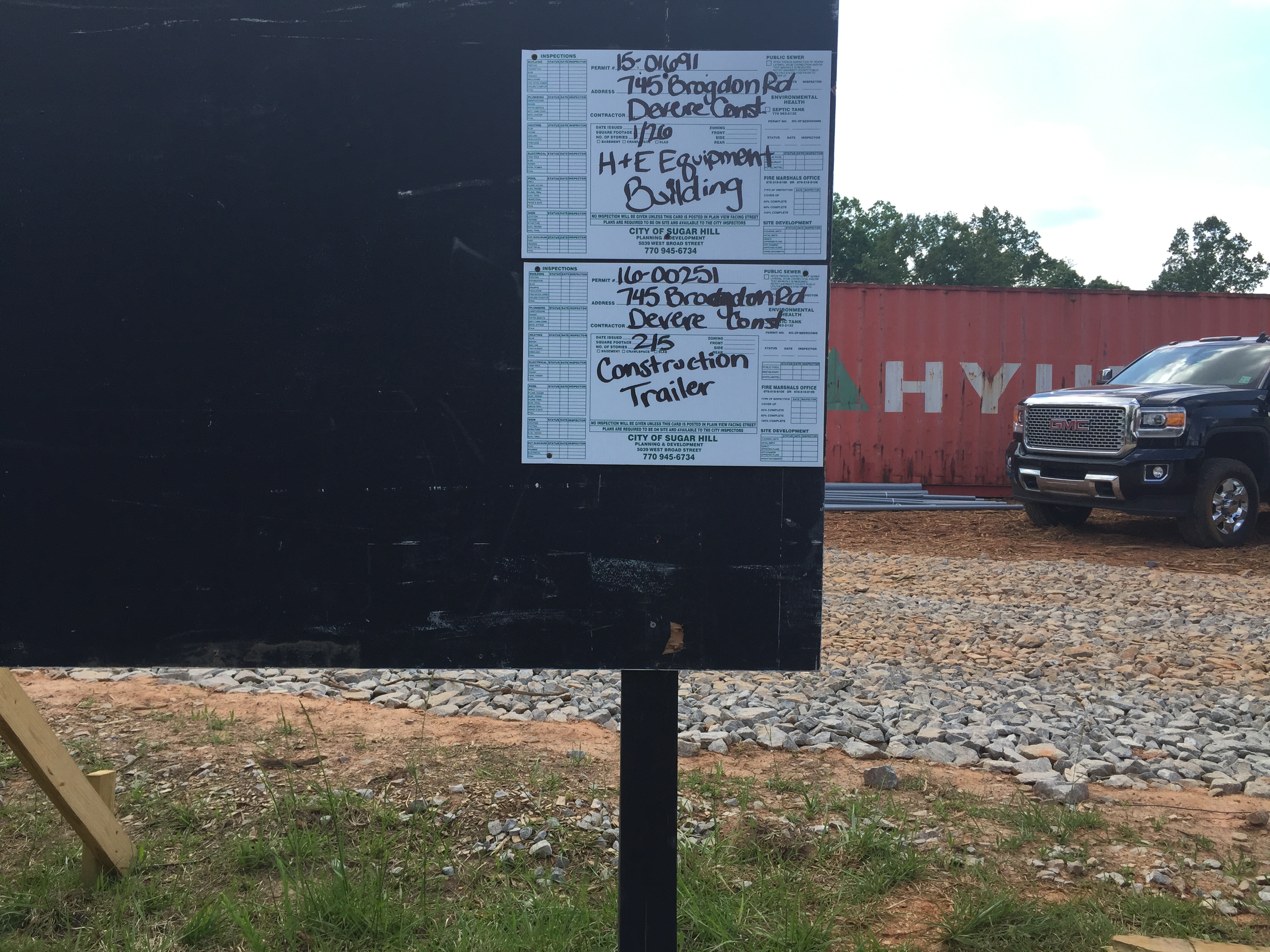 *Local requirements can be more  stringent
20
[Speaker Notes: *For example, a boat ramp on the Chattahoochee River in Fulton County that disturbs 0.25 acres – a stand alone project – is exempt from NPDES permits, but a LDA Permit from the County is required and a buffer variance from EPD is required]
Plan Submittal
An application for a LDA permit shall be accompanied by an Erosion & Sedimentation Control Plan
The Plan shall contain a certification stating that the plan preparer or the designee thereof visited the site prior to the creation of the plan
In any event, permits shall be issued no later than 45 days after the application has been filed with the LIA
21
O.C.G.A. 12-7-9(a-c)
Plan Submittal
LIA w/o MOA
LIA w/ MOA
Owner/Operator
Submits application with Plan
LIA
Receives application with Plan
Forwards Plan for review within 10 days
SWCD
Technical review conducted by GSWCC or NRCS
Ratifies the Plan
35 days upon receipt per submittal to approve or deny
Owner/Operator
Submits application with Plan
LIA
Receives application with Plan
Approves or denies the Plan
45 days upon receipt to issue or deny permit application
Failure to act within timeframe constitutes an  automatic approval
22
O.C.G.A. 12-7-10
Plan Submittal
No LIA
Owner/Operator
Submits single copy of the Plan to the GA EPD Watershed Protection Branch
Submits second copy to the corresponding GA EPD District office
GA EPD
GA EPD Watershed Protection Branch reviews the Plan for deficiencies and may provide comments
Enforcement conducted by GA EPD District office
EPD does not issue a LDA  Permit
23
Plan Submittal
Project not regulated by a Local Issuing Authority
(GA DOT, GA Power, Poultry House, Public Drinking Reservoir)
Owner/Operator
Submits single copy of the Plan to the GA EPD Watershed Protection Branch
Submits second copy to the corresponding GA EPD District office
GA EPD
GA EPD Watershed Protection Branch reviews the Plan for deficiencies and may provide comments
Enforcement conducted by GA EPD District office
EPD does not issue a LDA  Permit
24
Enforcement Options
O.C.G.A. 12-7-7
O.C.G.A. 12-7-11
O.C.G.A. 12-7-12
O.C.G.A. 12-7-15
25
Possible Actions
Notice of Violation
Issuance of Stop Work Order
Suspension of LDA Permit
Denial of future LDA Permit applications
Imposition of civil penalties
Forfeiture of bonding
26
Notice of Violation
First & Second Violation
A written warning is issued to the permittee
The permittee shall have five (5) days to correct the violation
If the violation is not corrected within five (5) days, an immediate stop work shall be issued
Third Violation
An immediate stop work order shall be issued
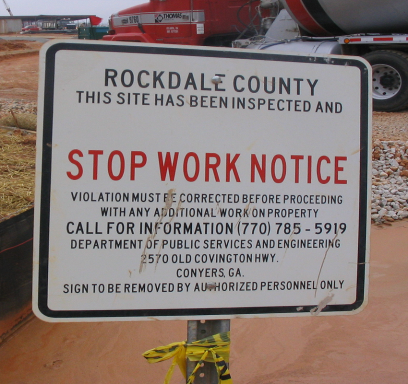 27
O.C.G.A. 12-7-12(c)
Stop Work Order
Immediate Issuance
3rd violation
Imminent threat to public health
Land disturbance without a permit
Failure to maintain stream buffer
Significant amounts of sediment discharged into state waters
Where BMPs have not been properly designed, installed, and maintained
All Stop Work Orders
Effective immediately upon issuance
In effect until corrective action or mitigation has occurred
Apply to all land-disturbing activity on the site with the exception of the installation and maintenance of all erosion and sediment controls
Can be issued with a NOV
28
O.C.G.A. 12-7-12(d)
Suspension of LDA Permit
The LDA Permit may be suspended, revoked, or modified by the LIA if the permit holder is not in compliance with the approved Erosion & Sediment Control Plan or if there is any violation
29
O.C.G.A. 12-7-11(b)
Denial of Future LDA Permits
If a permit applicant has had two (2) or more violations of previous permits within three (3) years prior to the date of filing of the application under consideration, the Local Issuing Authority may deny the permit application.
30
O.C.G.A. 12-7-7(f)(1)
Civil Penalties
A maximum penalty of $2500 for each violation shall be imposed by the municipal or magistrate courts
Each day during which the violation or failure or refusal to comply continues shall be a separate violation
31
O.C.G.A. 12-7-15
Forfeiture of Bonding
The LIA may require the permit applicant to post a bond in the form of:
Government security
Cash
Irrevocable letter of credit
Combination thereof
Up to $3000/acre of the proposed land-disturbing activity
If the applicant doesn’t comply with permit, the bond may be forfeited and the proceeds may be used to hire a contractor to stabilize the site and bring it into compliance
32
O.C.G.A. 12-7-7(f)(2)
[Speaker Notes: Bonding is not a common enforcement tool, but it is very effective. It should be used more often by Local Issuing Authorites. This option prevents sites from being out of compliance for months to even years]
Exemptions
O.C.G.A. 12-7-17
33
Surface Mining
"Surface mining" means any activity constituting all or part of a process for the removal of minerals, ores, and other solid matter for sale or for processing or for consumption in the regular operation of a business. Tunnels, shafts, borrow pits of less than 1.1 disturbed acres, and dimension stone quarries shall not be considered to be surface mining.
O.C.G.A. 12-7-17(1)
34
O.C.G.A. 12-4-72(15)
[Speaker Notes: Surface mining is defined in O.C.G.A. 12-4-72(15)]
Granite Quarrying
Granite quarrying and the land clearing for such quarrying
35
O.C.G.A. 12-7-17(2)
Minor Land Disturbing Activities
Home gardens
Home landscaping
Repairs
Maintenance 
Fences
Other related activities which result in minor soil erosion
N/A for activities that are located within the State-mandated Buffer on sites covered by the State General Permits
36
O.C.G.A. 12-7-17(3)
Single-Family Residences
When
Construction disturbs < one (1) acre
Not part of a larger common plan of development
ES&PC Plan & Buffer requirements still apply
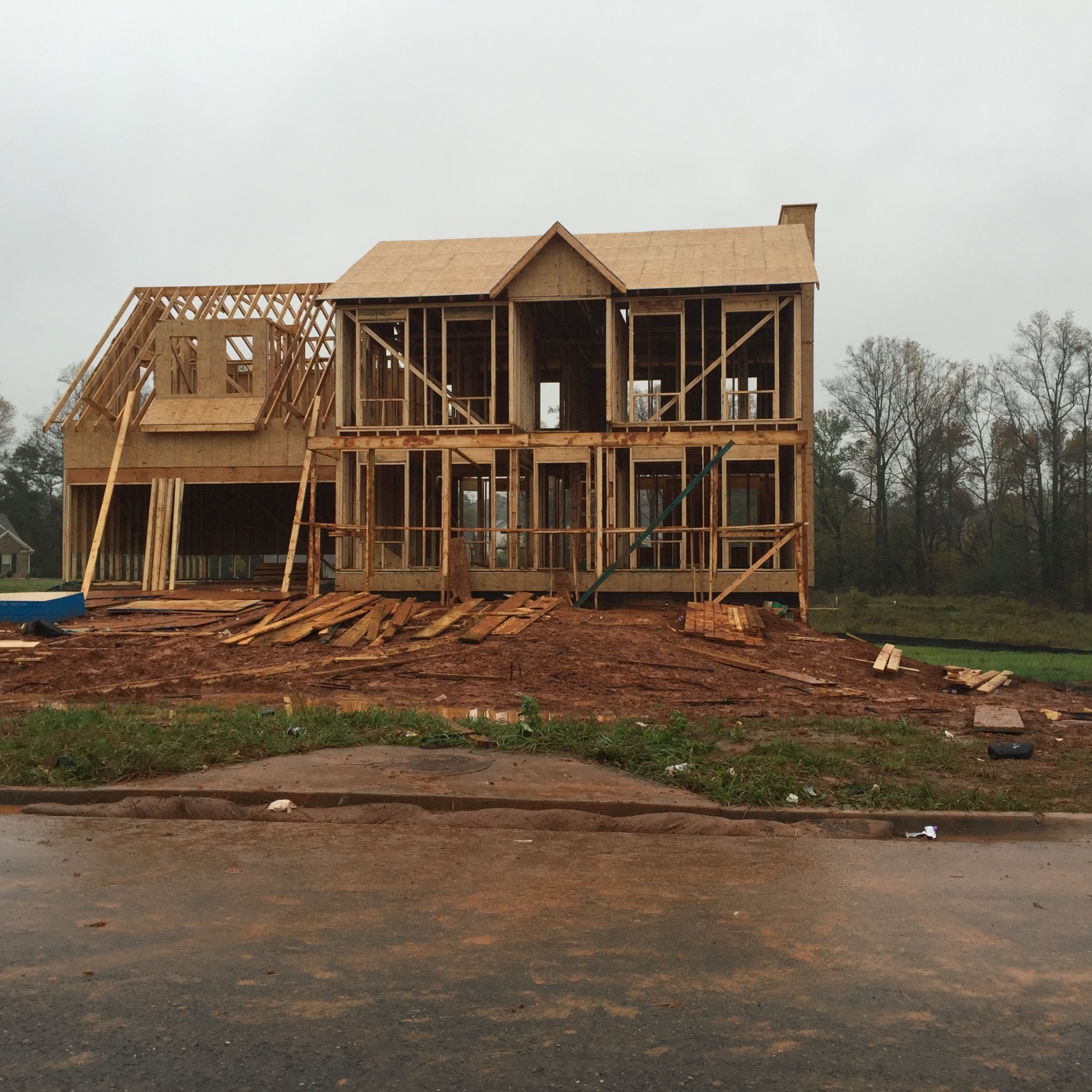 Exempt from LDA Permit only
37
O.C.G.A. 12-7-17(4)
Agricultural Operations
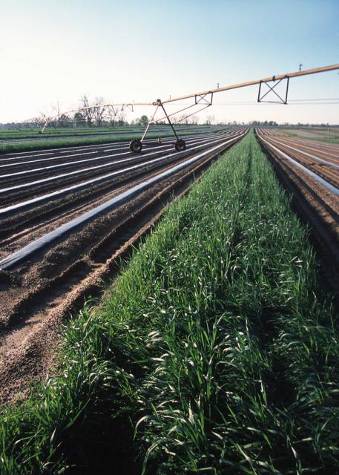 Practices involving the establishment, cultivation, or harvesting of products of the field or orchard
Preparation and planting of pasture land
Farm ponds
Dairy operations
Livestock & Poultry management practices
Construction of farm buildings (Not exempt from NPDES)
O.C.G.A. 1-3-3
38
O.C.G.A. 12-7-17(5)
[Speaker Notes: Agriculture is defined in O.C.G.A. 1-3-3
Farm Buildings (i.e. Chicken Houses, etc..) are NOT exempt from NPDES permitting]
Forestry Practices
Forestry land management practices, including harvesting
When such activities result in a buffer encroachment, a 3 year moratorium is placed on the entire property
Forestry Land Management Practices/Silvicultural Practices Exemption Guidelines – March 2010 (epd.georgia.gov)
39
O.C.G.A. 12-7-17(6)
NRCS Projects
Projects carried out under the technical supervision of the USDA-NRCS
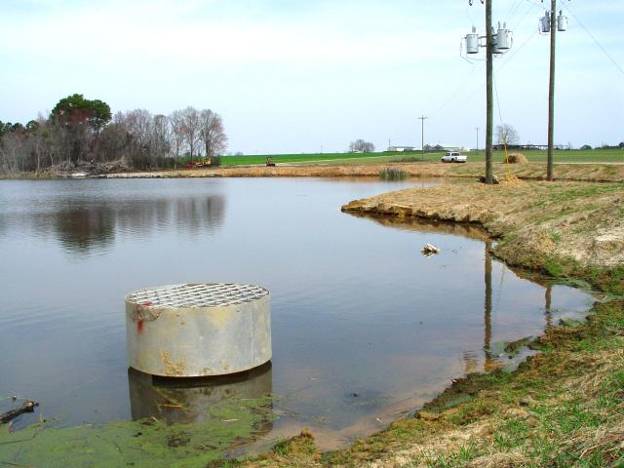 40
O.C.G.A. 12-7-17(7)
Projects < 1.0 Acre
Any project involving less than one (1) acre of disturbed area unless the land-disturbing activity is:
Within a larger common plan of development with a planned disturbance equal to or greater than 1.0 acre
Or within 200 ft. of the bank of any perennial stream
If a project, located in a area with no Certified LIA, is less than one (1) acre AND within 200 ft. of a perennial stream, no plan submittal is required but the buffer requirements would still be applicable
Check local requirements
41
O.C.G.A. 12-7-17(8)
Road Projects
Not exempt from NPDES
Any projects undertaken or financed by:
Department of Transportation
GA Highway Authority
State Road & Tollway Authority
Any road construction or maintenance project, or both, undertaken by any county or municipality
Not exempt if located within a larger common plan of development
Becomes secondary permittee; Enforced by LIA
42
O.C.G.A. 12-7-17(9)
Utility Projects
Not exempt from NPDES
Any land-disturbing activities conducted by:
Electric Membership Corporation
Municipal Electrical System
Public Utility under PSC jurisdiction (i.e. Solar Farms & Railroads)
Any utility under FERC jurisdiction
Cable television systems
Not exempt if located within a larger common plan of development
Becomes secondary permittee; Enforced by LIA
43
O.C.G.A. 12-7-17(9)
[Speaker Notes: PSC – Public Service Commission
FERC – Federal Energy Regulatory Commission]
Utility Projects
Not exempt from NPDES
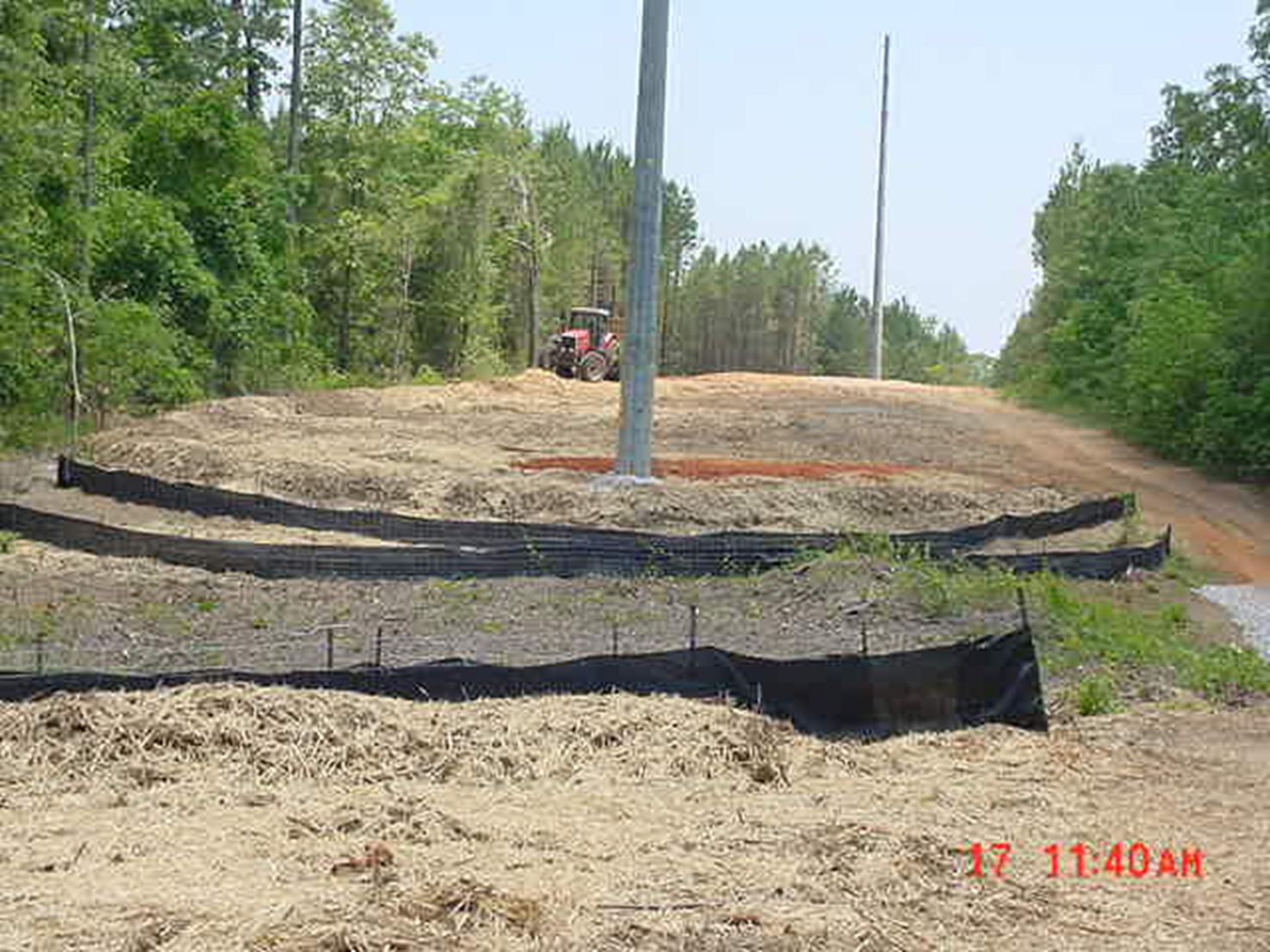 44
Public Water System Reservoirs
Not exempt from NPDES
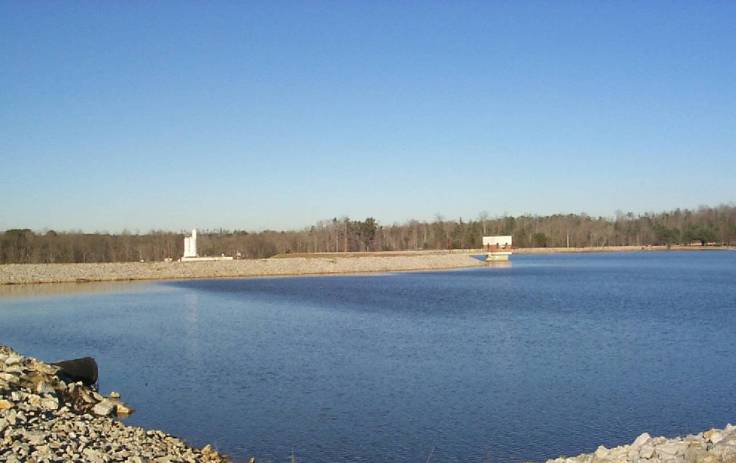 45
O.C.G.A. 12-7-17(11)
Education & Training Requirements
O.C.G.A. 12-7-19
46
Who Must Be Certified?
Persons involved in land development design, review, permitting, construction, monitoring, or inspection or any land-disturbing activity shall meet the education and training certification requirements, dependent on his or her level of involvement with the process as developed by the Commission in consultation with the GA EPD and the Stakeholder Advisory Board
47
O.C.G.A. 12-7-19(a)(1)
[Speaker Notes: Regulatory authorities have to meet certification requirements as well as enforce certification requirements on site]
Who Must Be Certified On Site?
Whenever land-disturbing activities are being conducted on site, each entity or person acting as either a primary, secondary, or tertiary permittee shall have as a minimum one (1) person who is responsible charge of erosion and sedimentation control activities
Persons or entities involved in projects not requiring a state general permit but otherwise requiring certified personnel on site may contract with certified persons
48
O.C.G.A. 12-7-19(a)(2-3)
Courses
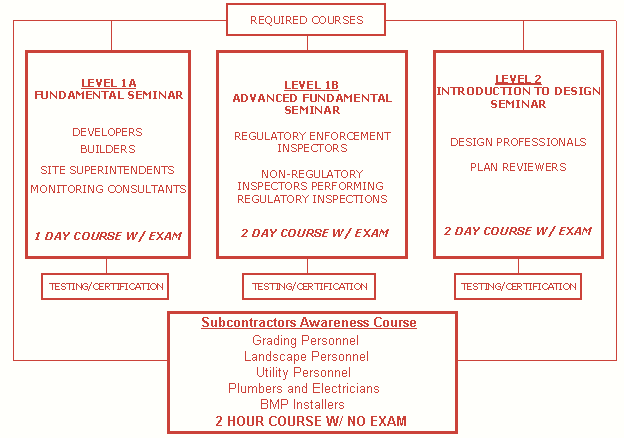 49
[Speaker Notes: Although not required, it is a good idea for elected officials to become aware of the minimum requirements]
Certification Card Substitution
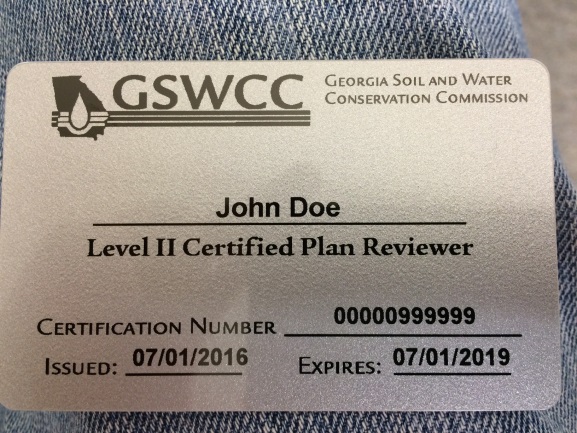 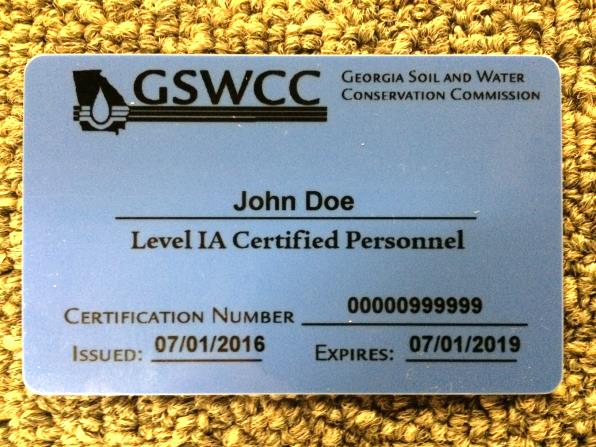 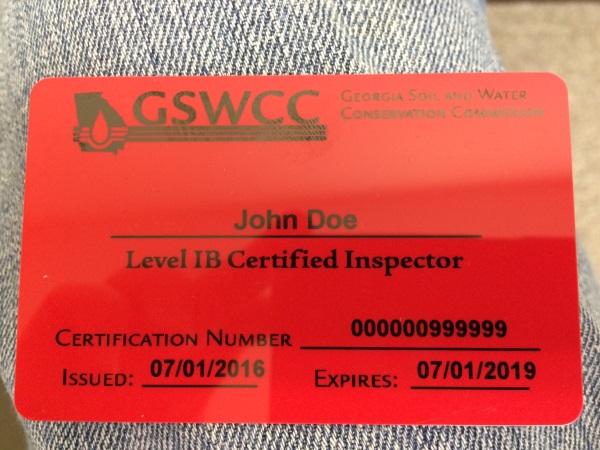 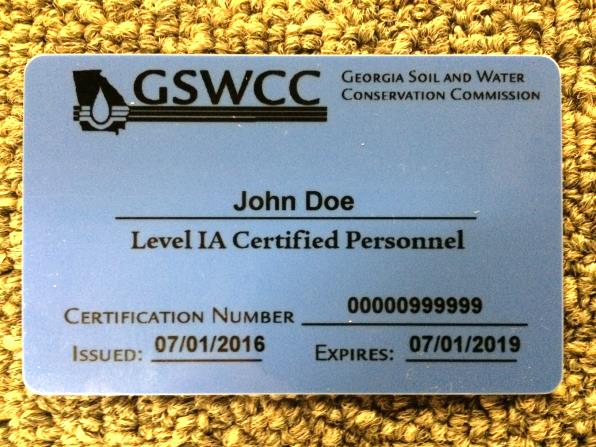 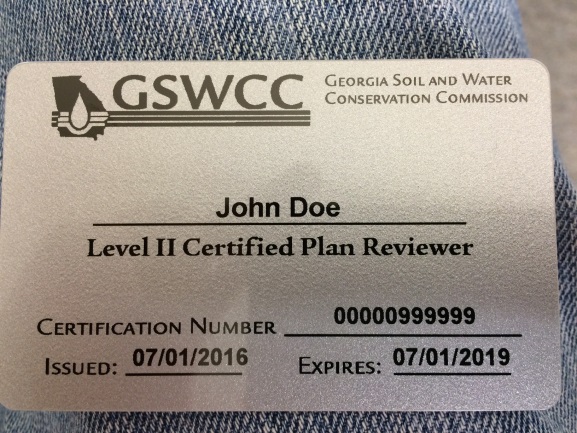 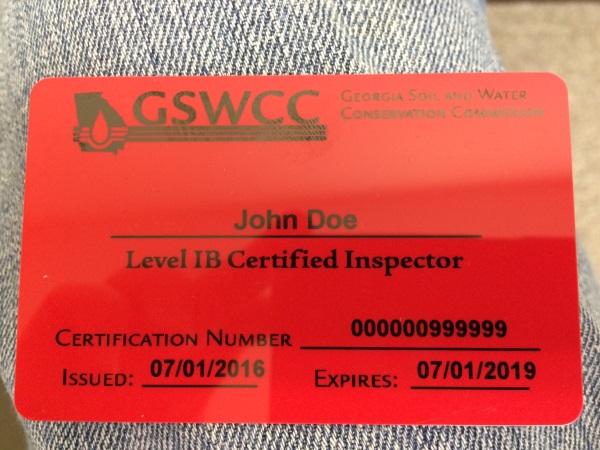 50
Subcontractor Awareness Seminar
Required for individuals involved in land disturbing activities that are working in a subcontractor capacity for a primary, secondary or tertiary permittee
Individuals working in a subcontractor capacity cannot be required to meet any educational requirements that exceed those of a Certified Subcontractor
Certified Subcontractor status DOES NOT certify an individual to perform the duties of a “certified” person/personnel
If an individual is performing “certified” duties, a Level 1A certification is required
51
Subcontractor Awareness Seminar
If an individual is working in a subcontractor capacity and possesses a Level 1A certification they are not required to take the Subcontractor Awareness Seminar
If an individual is working in a subcontractor capacity and has attended a Level 1A course, they are not required to take the Subcontractor Awareness Seminar. They can:
Complete a Subcontractor Awareness Application
Submit a Proof of Attendance form from the Level 1A course
52
Certification Cards
Cards are color coded by level of certification for quick reference in the field
Level 1A – Blue
Level 1B – Red
Level II Plan Reviewer – Gray
Level II Design Professional – Tan
Subcontractor Awareness – White
Regulatory inspectors should ask to see certification cards on-site
53
Certification Cards
Level 1A Blue  Card
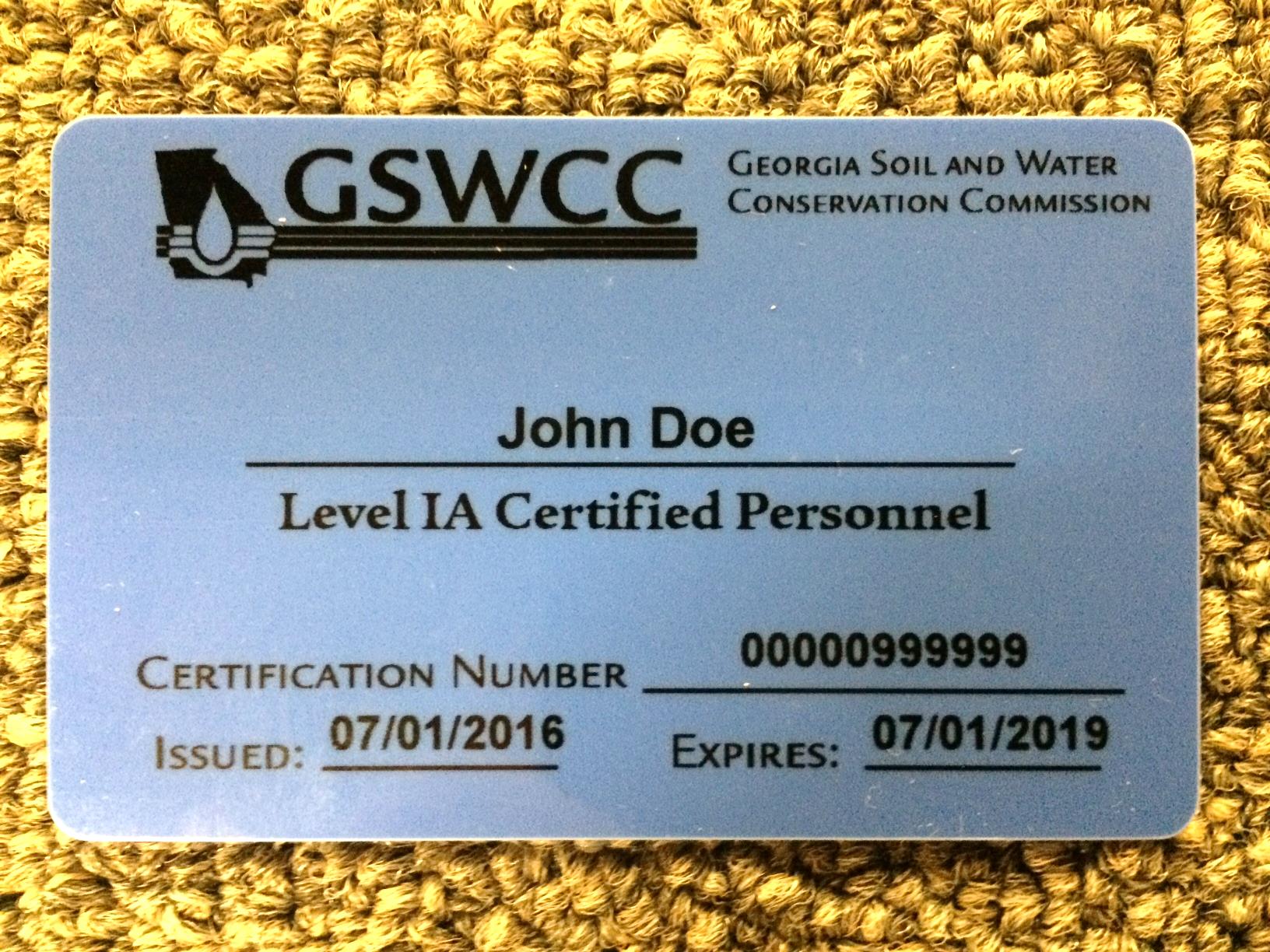 Name
Certification # is the same for all levels
All certifications are valid for 3  years
54
Re-Certification Requirements
A certification provided by achieving the requirements established by GSWCC shall expire no later than three (3) years after its issuance
A certified individual shall be required to attend and participate in at least four (4) hours of approved continuing education courses, as established by GSWCC, every three (3) years
Individuals may begin taking re-certification courses one (1) year before their initial certification expires
Courses taken before the 1 year mark will not count as credit
55
O.C.G.A. 12-7-19(e)(1-2)
Re-Certification Requirements
An individual who wishes to renew their certification shall attend four (4) hours of continuing education (CE) for each certification they wish to renew
Example
John Doe is a Certified Inspector & Certified Plan Reviewer
He must attend 4 hours of CE for Level 1B & 4 hours of CE for Level II 
There is no exam for any re-certification course
Re-certification cards are mailed out two (2) weeks before expiration
56
Course Listings
For additional information and a complete list of upcoming courses 
http://www.gaswcc.org/esc-courses.php
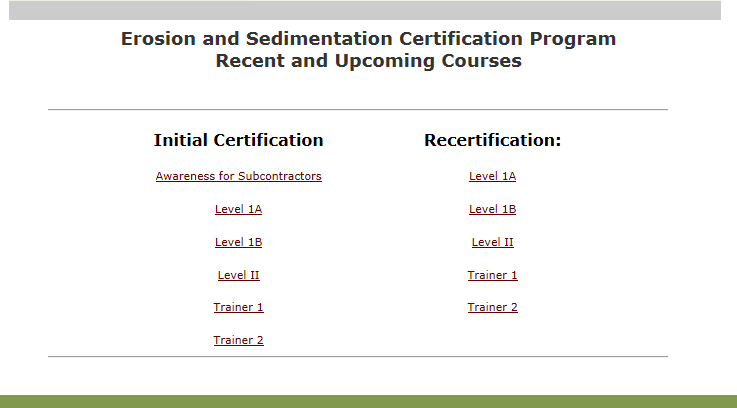 57
Summary
GESA is the State Law that governs land-disturbing activities
All eligible activities must first secure a LDA permit
Counties and municipalities can become a LIA when certified by the GA EPD
One person from each entity shall meet the education and certification requirements dependent on their level of involvement
58
Questions?
GSWCC
Urban Program
4310 Lexington Road
Athens, GA 30605
(706) 552-4474
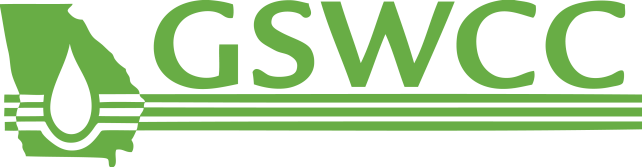 59